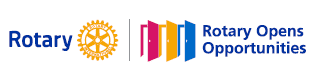 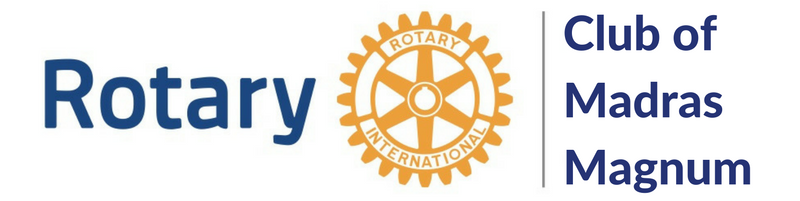 SHIKSHA AUR SURAKSHA
KEY POINTS OF THIS PROJECT
PRIMARY FOCUS IS TO REACH OUT TO STUDENTS FROM REMOTE TOWNS & VILLAGES OF WITH VERY LIMITED INFRASTRUCTURE.

APP BASED SYLLABUS SPECIALLY DESIGNED BY HIGHLY QUALIFIED TEACHERS FOR EASY HOME STUDY.

COURSES IN MATHS & ENGLISH FOR CLASSES 5TH TO 8TH CLASS.

REGULAR MONITORING & MENTORING BY DEDICATED TEACHERS WITH ASSESSMENT TESTS
 JUST AT Rs.200 / STUDENT FOR DURATION 3 TO 4 MONTHS   (Quality Education @ approx. rs.2/- per Day)
HOW IS THIS POSSIBLE???
OUR EDUCATION PARTNER 


AHAGURU EDUCATION TECHNOLOGY PVT LTD HELPS IN PREPARING THE SYLLABUS FOR HOME STUDY



IDENTIFYING THE STUDENTS
AID INDIA IS HELPING IN IDENTIFYING STUDENTS IN REMOTE TOWNS AND VILLAGES WHO HAVE A PASSION AND WILLINGNESS TO STUDY EVEN DURING THIS LOCKDOWN
SAKKOTTAI DISTRICT120 STUDENTS IDENTIFIED FOR OUR PROJECT
SCHOOLS IDENTIFIED IN SAKKOTAI
STUDENTS CAN STUDY AT HOME WITH HELP OF DOWNLOADABLE VIDEOS AND COURSE MATERIAL
SOLVING SUMS
ENGLISH COURSE
DEMO ON HOW TO USE THE APP   USING A MOBILE PHONE
CLICK 
HERE FOR DEMO 
VIDEO
DOWNLOADABLE  TUTORIALS VIDEOSTO STUDY ONLINE & OFFLINE
COURSE STUCTURE IN TAMIL
OPTION TO STUDY  OFFLINE
OPTION TO STUDY ONLINE
STUDENT FEEDBACK
STUDENT FEEDBACK
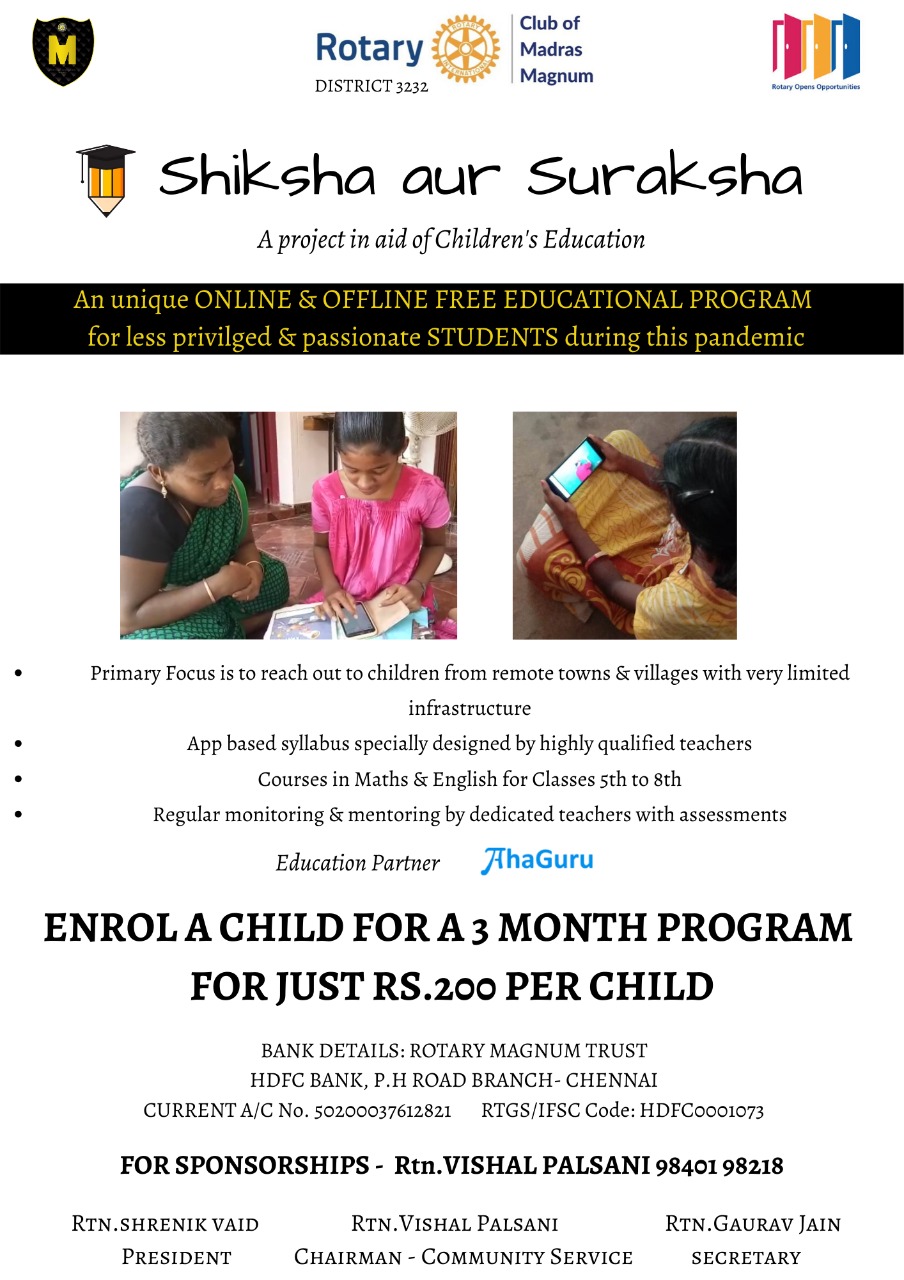 P
O
S
T
E
R
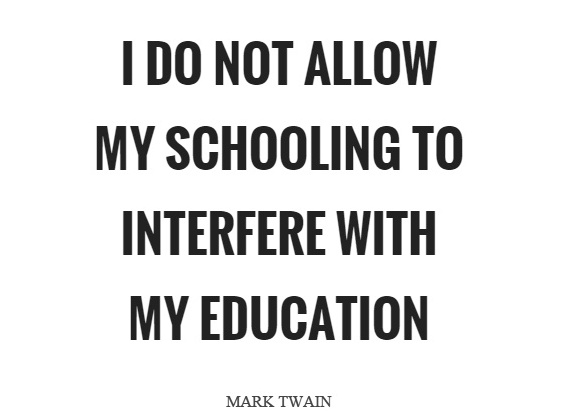